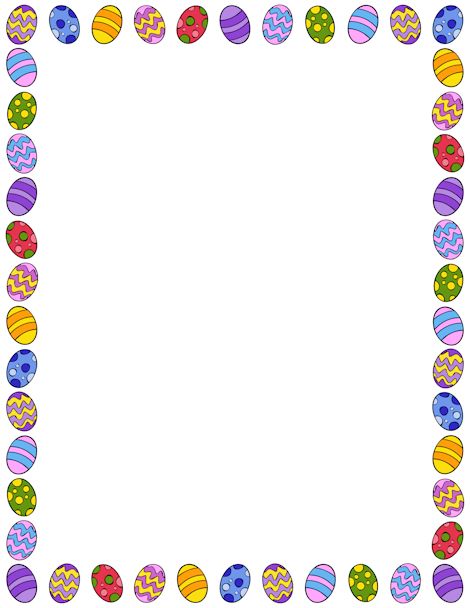 ŠPECIÁLNA MATERSÁ ŠKOLA BYTČA
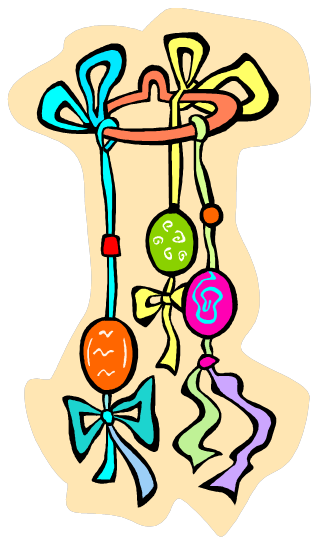 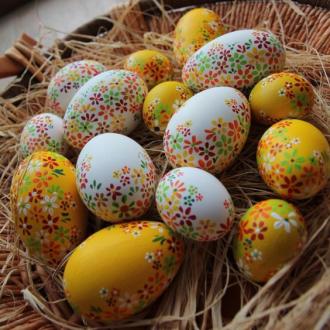 TO VAJÍČKO  MAĽOVANÉ
V Škôlke si my Nachystáme
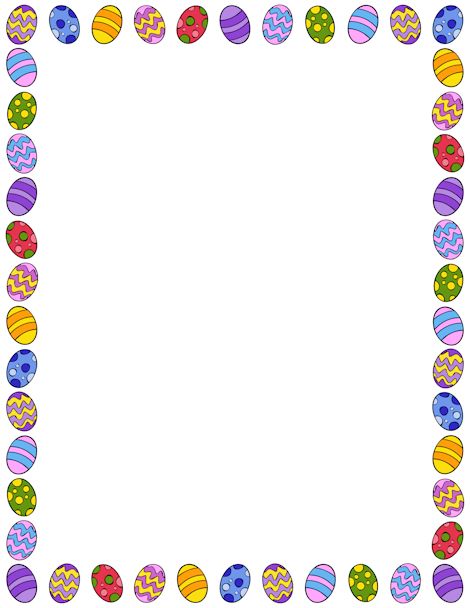 Čo to vtáci  šťebotali, že k nám prídu sviatky jari?Poďme deti, neleňme a vajíčka si pripravme.Žlté a či zelené,hlavne nech sú veselé.Ale kde ich vezmeme?Poprosíme sliepočku,zavoláme na ňu...
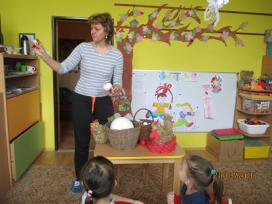 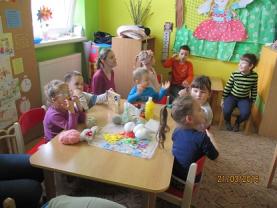 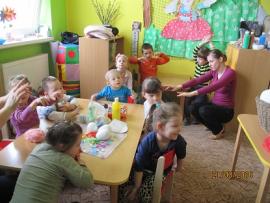 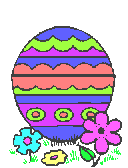 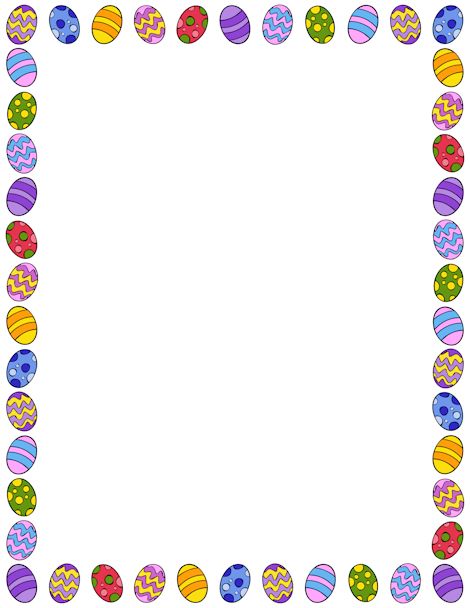 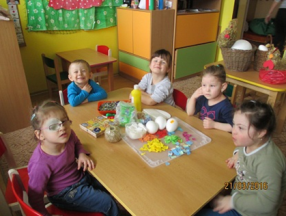 Dajže mi sliepočka ,                        

dajže mi vajíčko 

 a ja ho vyfarbím,                                

ako to slniečko .
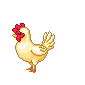 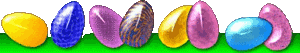 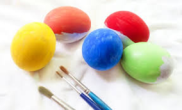 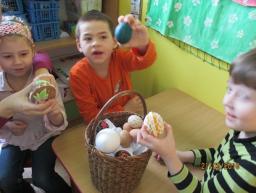 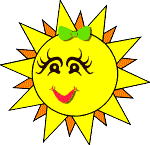 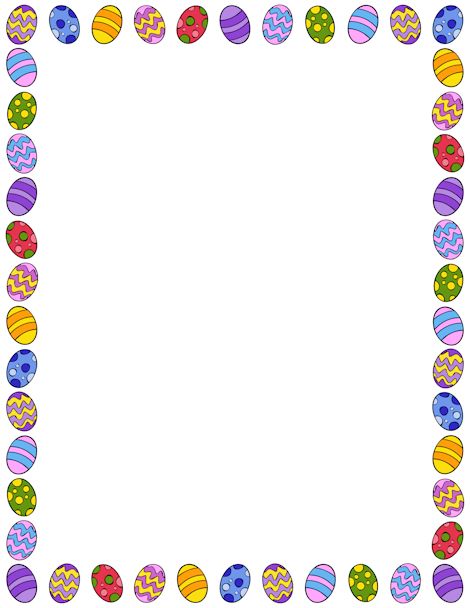 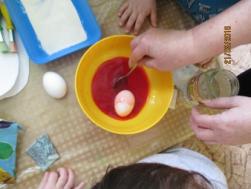 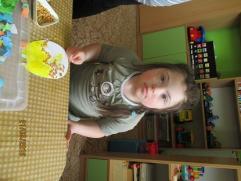 Sliepočka už vajcia dala a takto nám povedala,
milé deti posadajte, rukávky si vyhŕňajte,
Berte do rúk farbičky,
rozcvičte si ručičky.
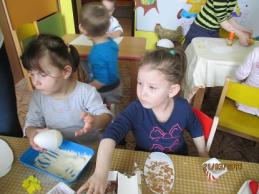 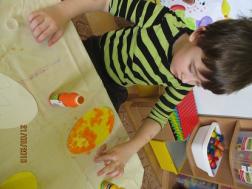 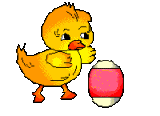 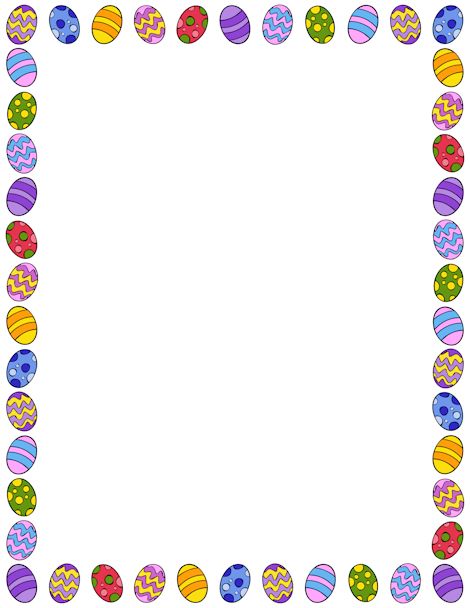 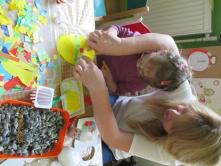 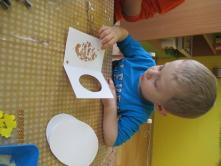 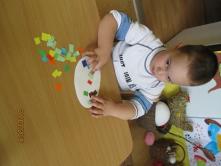 Potom spravte čáry máry,nech sa vám to dnes pekne darí.Kvačky, čiarky, ba i pruhy,Ornamentov štyri druhy.
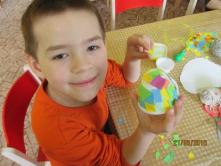 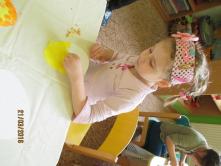 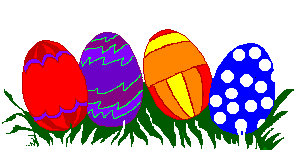 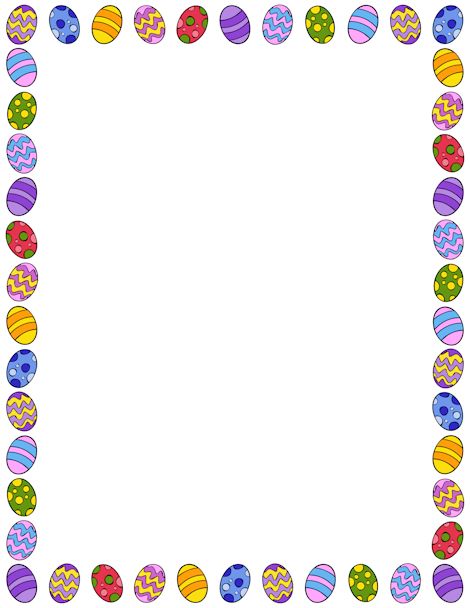 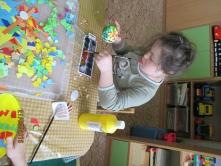 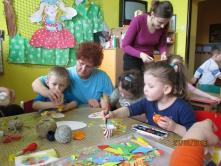 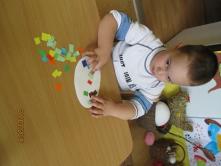 To vajíčko maľované,kvietkami je cifrované,
škrupinkami lepené, komu že ho dám...
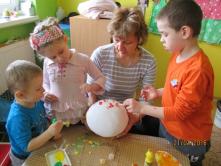 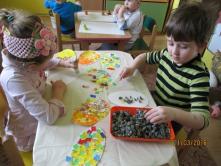 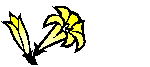 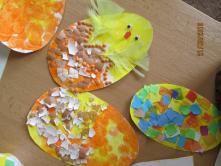 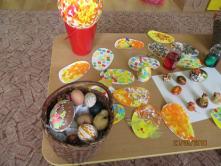 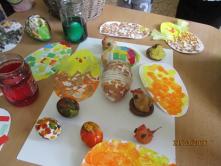 Vajíčko červené, vajíčko zelené,už každé vajíčko je pekne sfarbené.Kdeže tie vajíčka odtiene vzali,to ich  naše detičky takto vycifrovali.
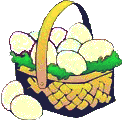 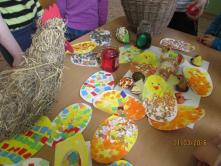 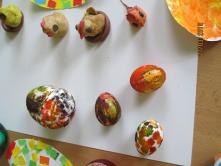 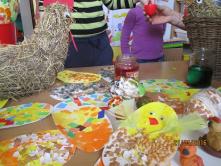 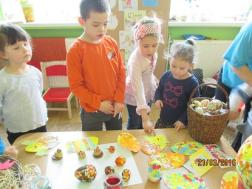 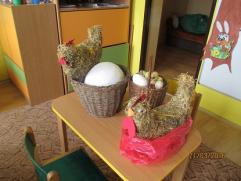 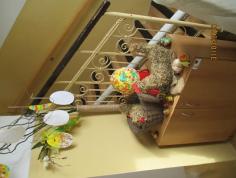 A na záver jak je zvykom, prišiel Maťko S korbáčikom,dievčatká on vyšibal a takúto básničku im povedal:„Šiby ryby, mastné ryby, kus koláča od korbáča, ja chcem iba máličko veľkonočné vajíčko.“Naše dievčatká nelenili a maľovaným vajíčkom ho obdarili.Spracovala: Kucková Ľubomíra
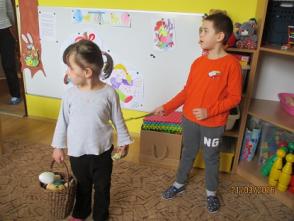 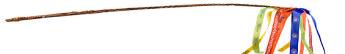 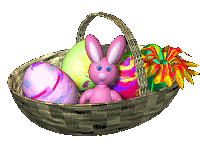